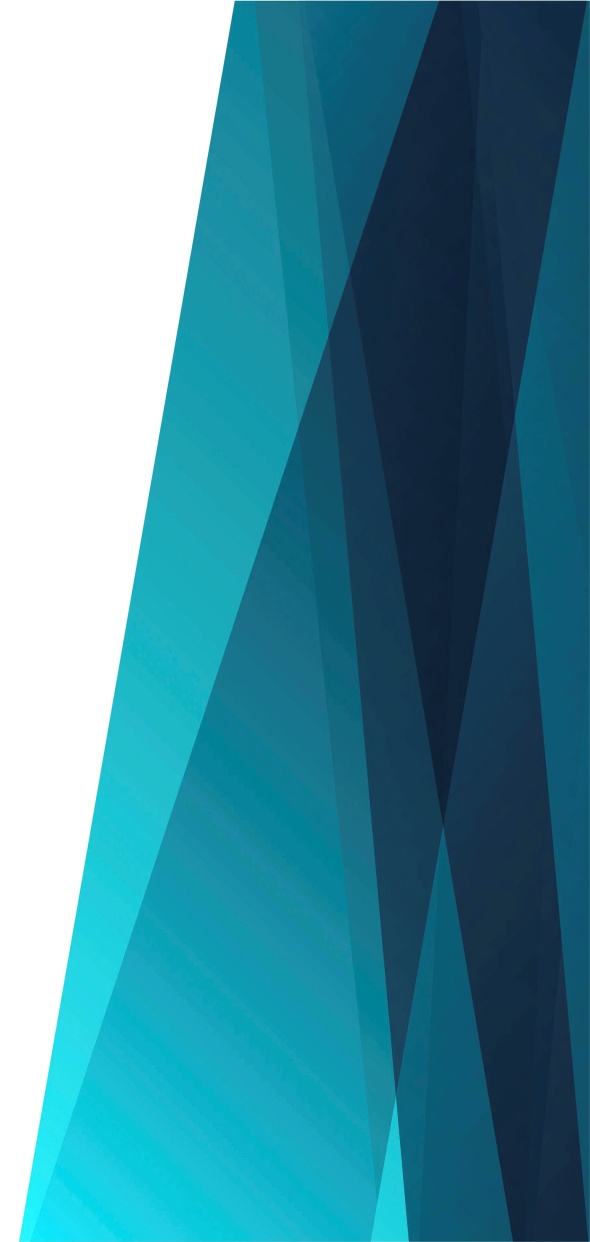 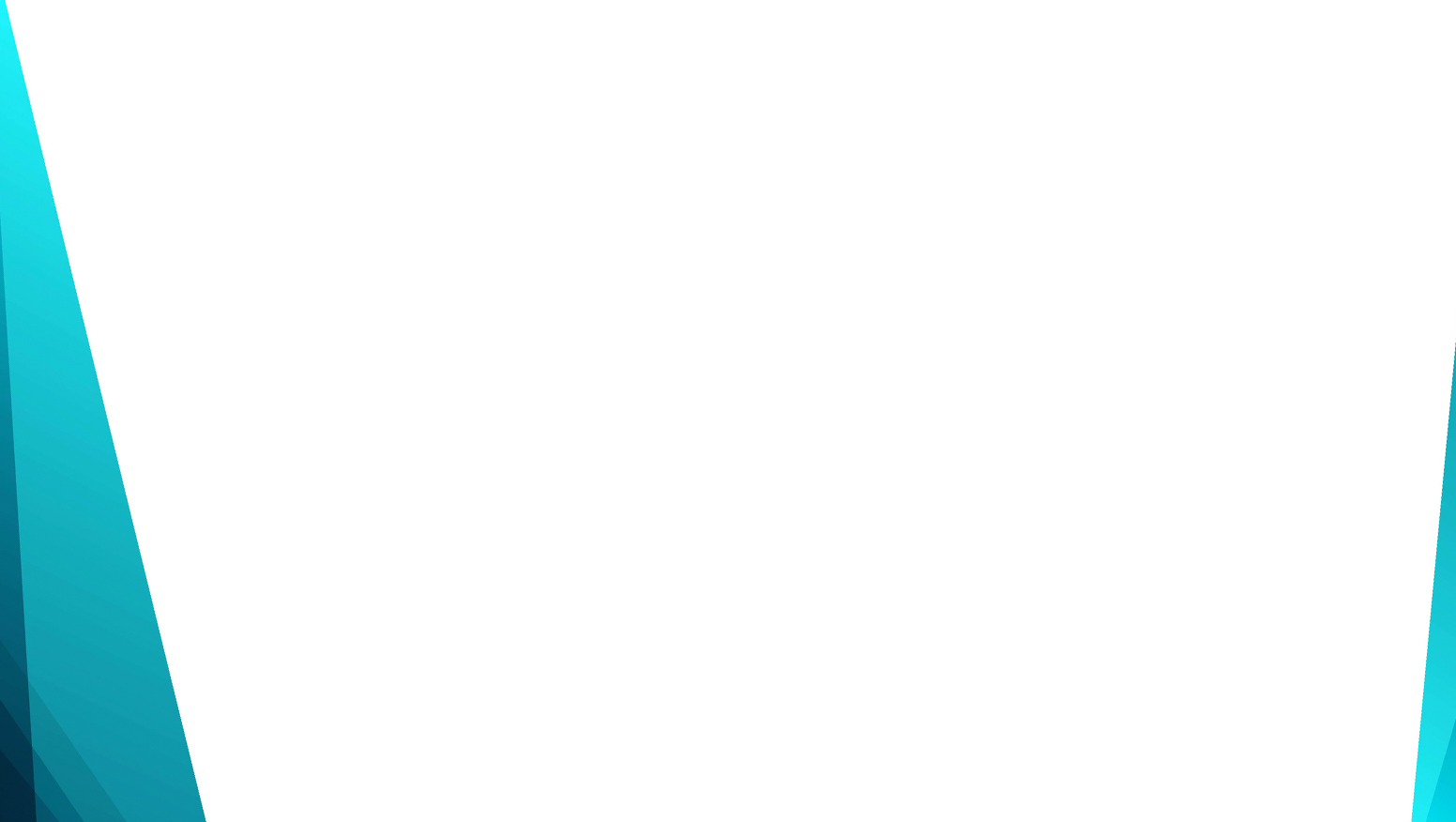 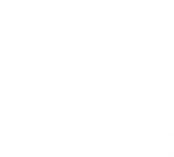 Богу пойте
и хвалу несите
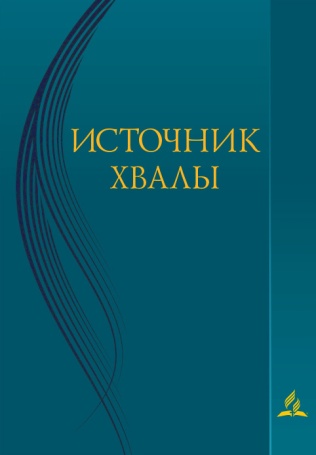 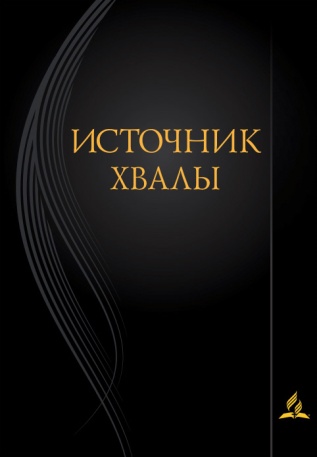 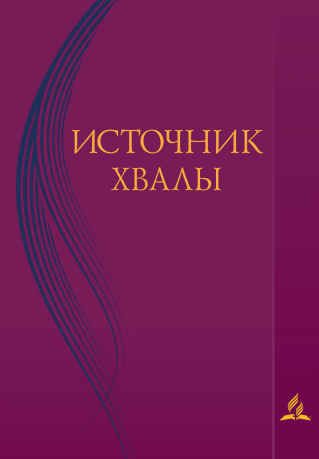 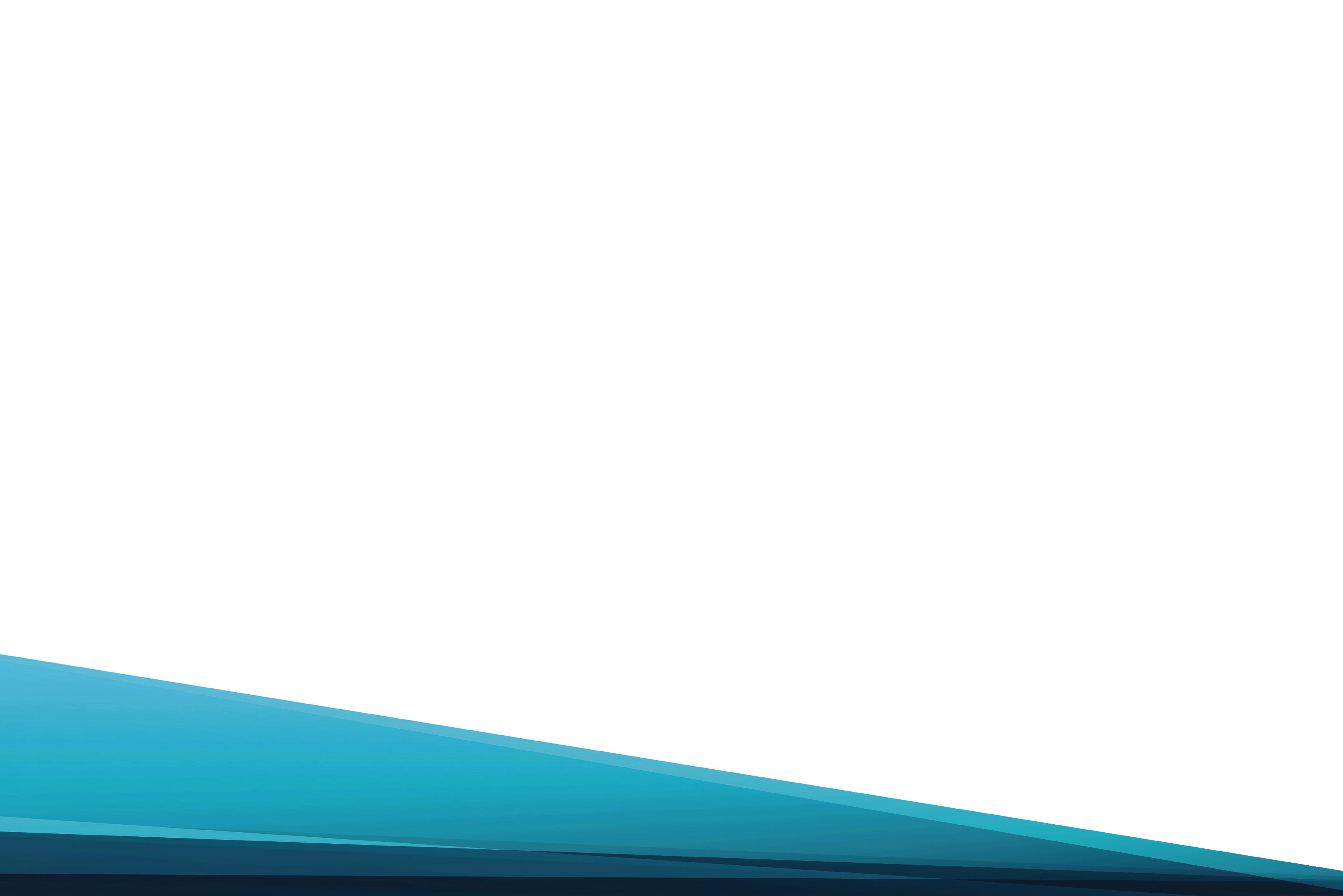 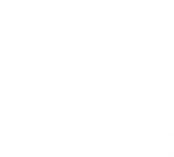 Богу пойте и хвалу несите!
Славь Его в восторге, человек! 
От забот спасённые, скажите:
«Милость Божья 
                    пребывает ввек!»
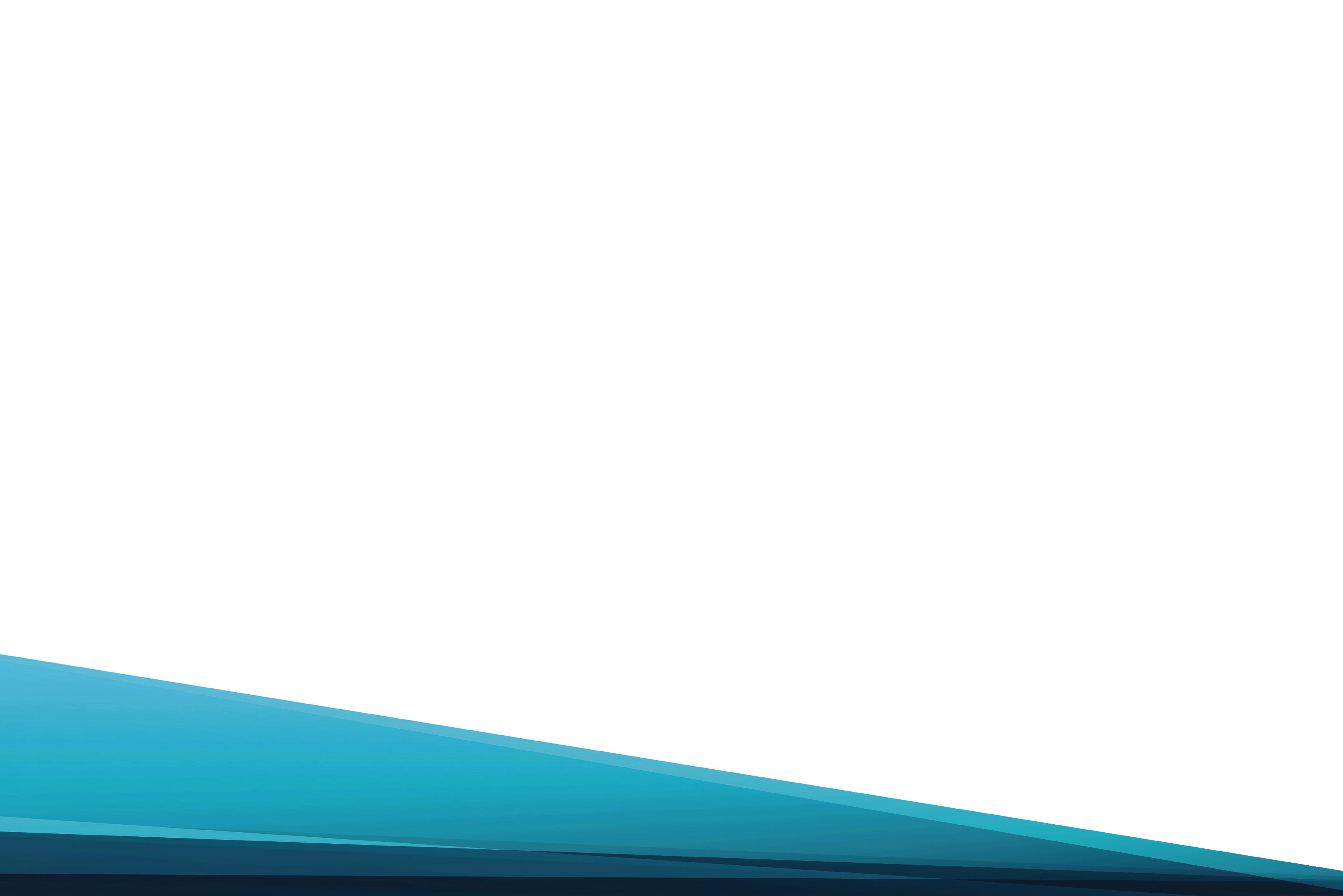 О, Израиль, ты –  удел для Бога, 
Верою оправданный вовек, 
О, скажи в смирении, в восторге:
«Милость Божья
                    пребывает ввек!»
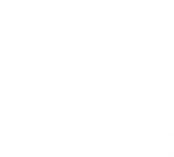 Слуги Божьи 
              в белых облаченьях, 
Ради вас сошёл Христос с небес.
Прославляйте Бога 
                         в песнопеньях:
«Милость Божья
                    пребывает ввек!»
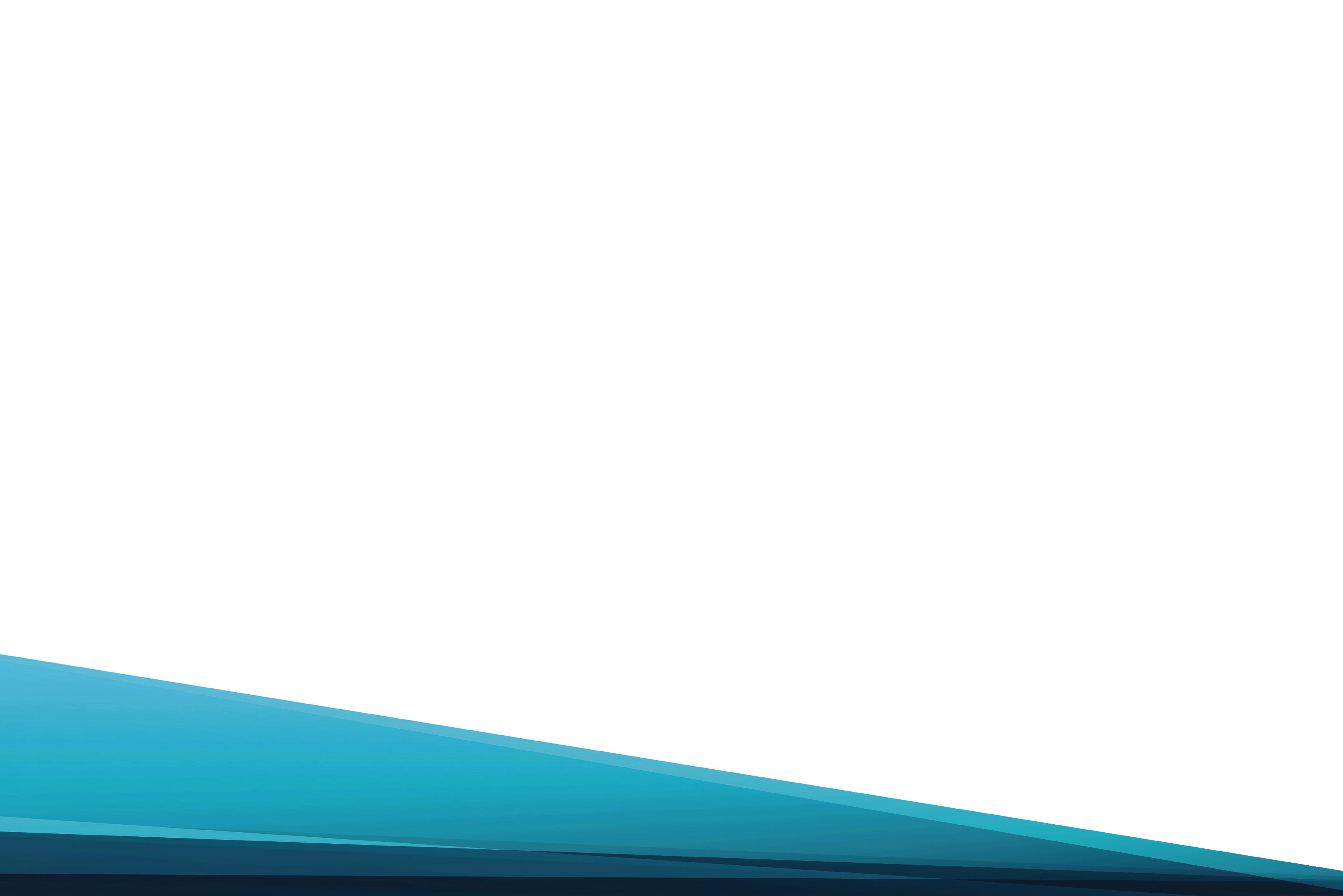 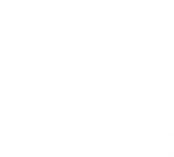 Бойтесь Бога, 
Он есть Царь Вселенной, 
Нет подобного Ему нигде;
Пойте, пусть бушует 
              враг надменный, - 
«Милость Божья
               пребывает ввек!»
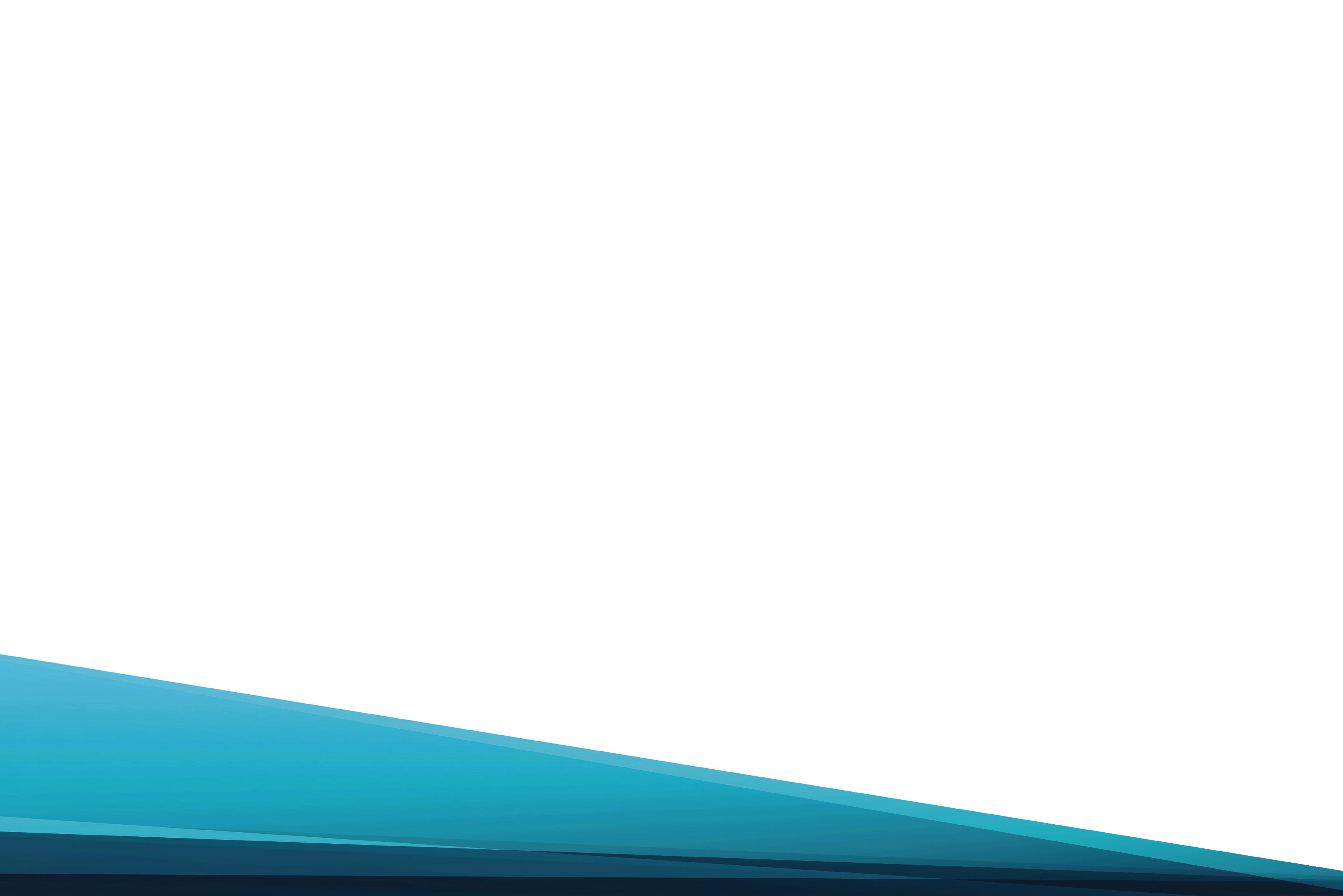 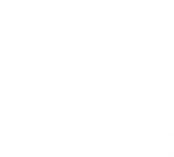